Weihnachtsfeier der Jugenddes ESV Sparkasse Mürzzuschlag
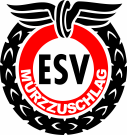 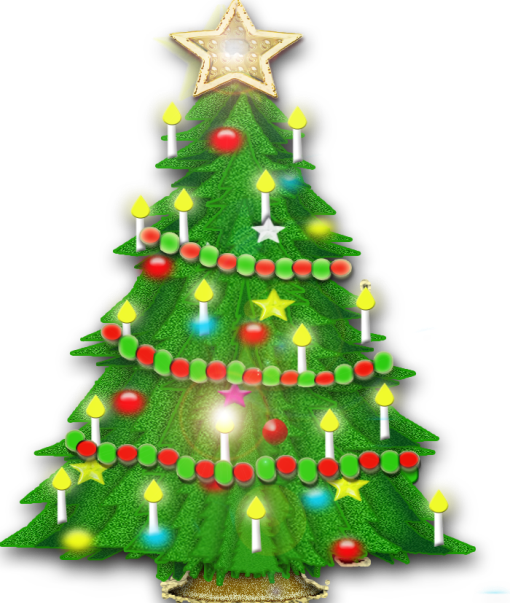 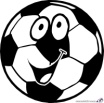 Herzlich Willkommen
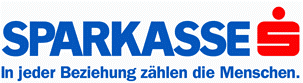 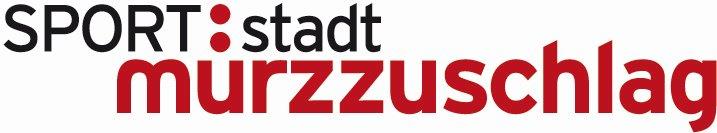 Jahrespräsentation der Jugenddes ESV Sparkasse Mürzzuschlag
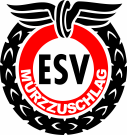 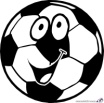 ca. 80 junge Fußballerinnen und Fußballer in 6
  Jugendmannschaften
 11 Jugendtrainer	
 ca. 60 Wochenstunden der Betreuung
 Ganzjahrestraining auf der Städtischen
   Sportanlage und in den Hallen
 Meisterschaftsbetrieb von Frühjahr bis Herbst
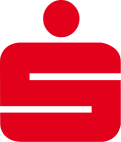 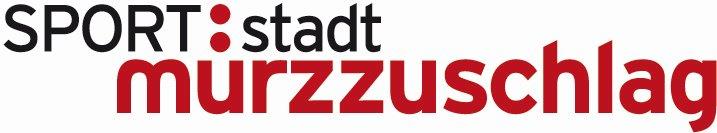 Jahrespräsentation der Jugenddes ESV Sparkasse Mürzzuschlag
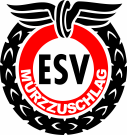 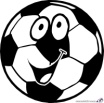 Hallenturniere in den Wintermonaten

 Weiterbildung der Jugendtrainer in Graz

 Bereitstellung der Trainingsutensilien 

 Sehr moderater Jahresmitgliedsbeitrag
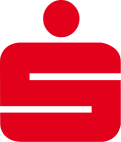 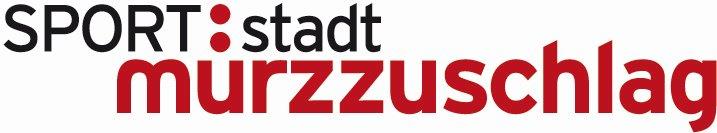 Jahrespräsentation der Jugenddes ESV Sparkasse Mürzzuschlag
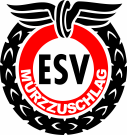 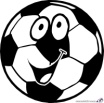 3 Mannschaften im Meisterschaftsbetrieb

 2 Mannschaften im Meisterschafts-Turniermodus

 Neu seit 2014: Die ESV Super-Minis 
 
 Eigener Facebook-Auftritt der Mürzer 
   Fußballjugend
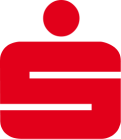 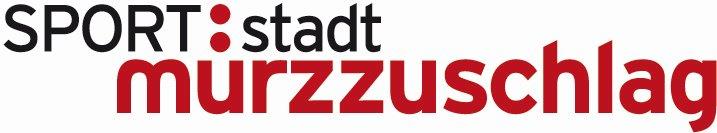 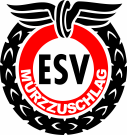 ESV Super-Minis
Betreuer: Heinz Tomberger
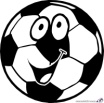 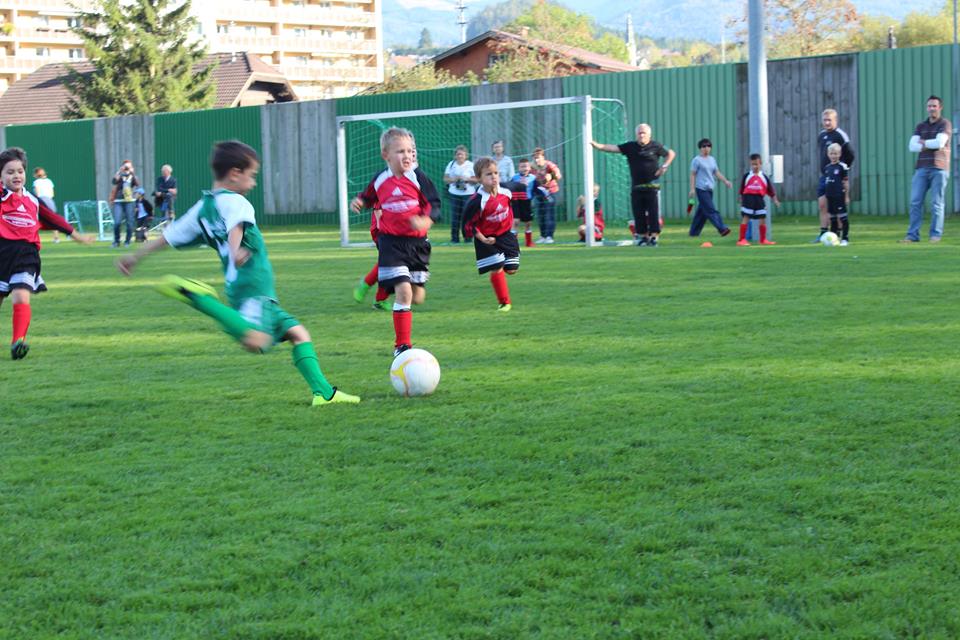 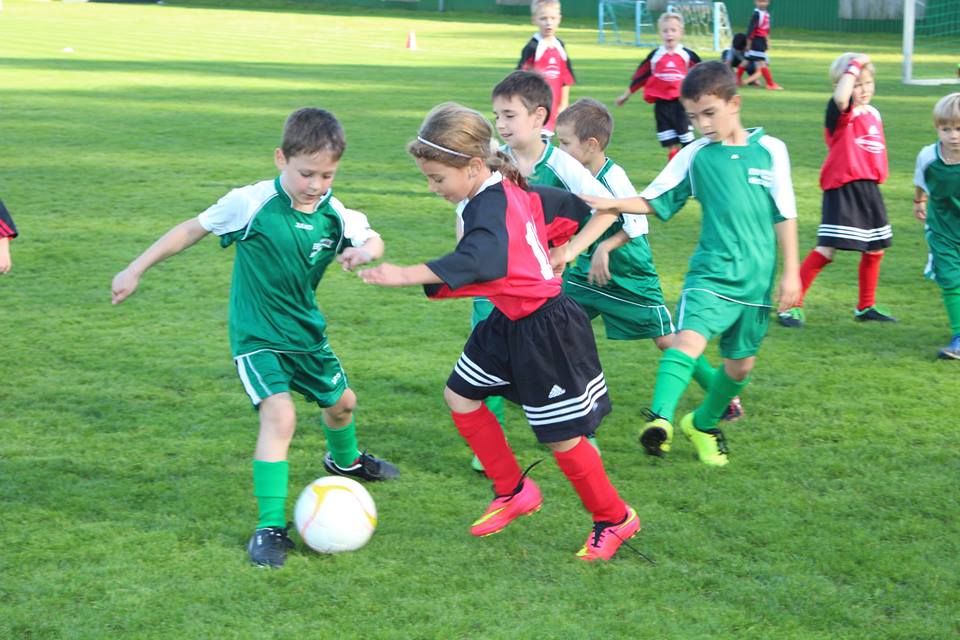 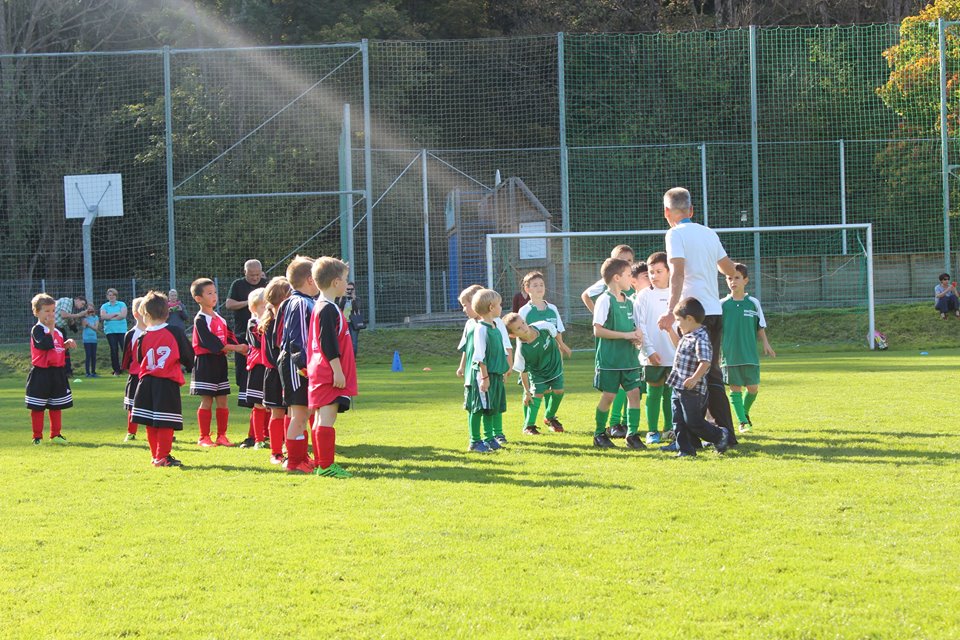 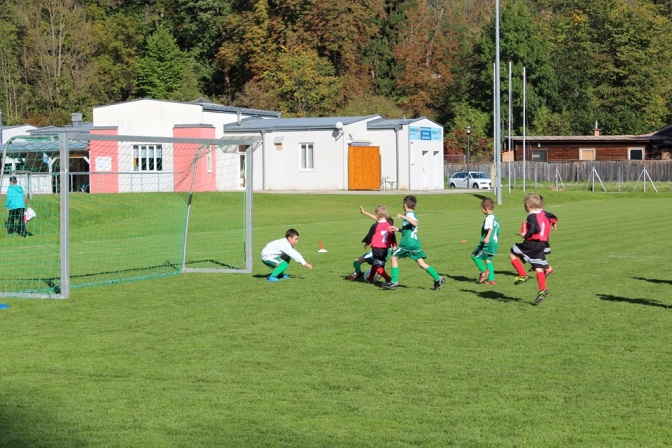 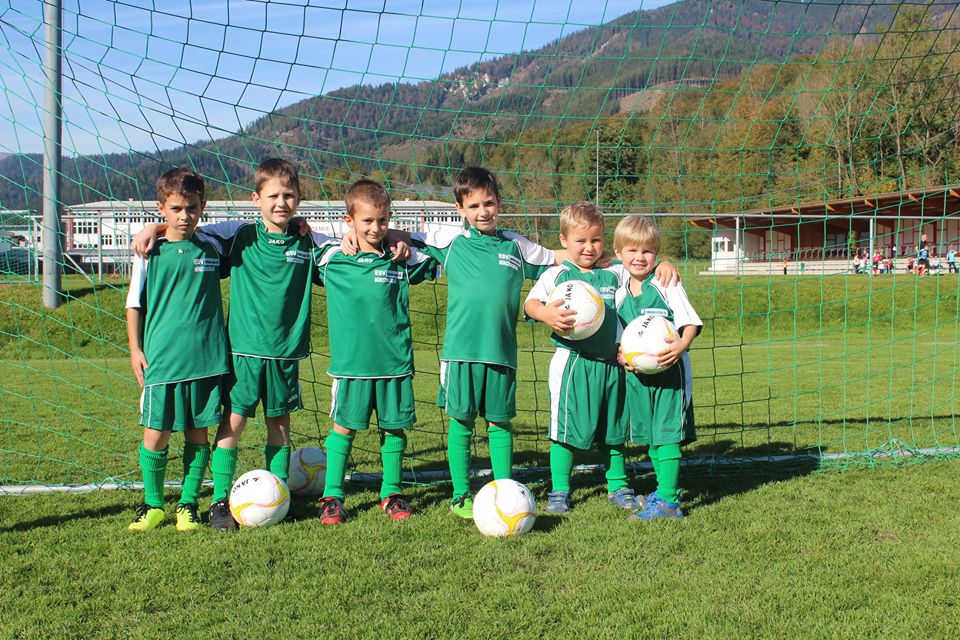 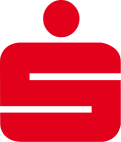 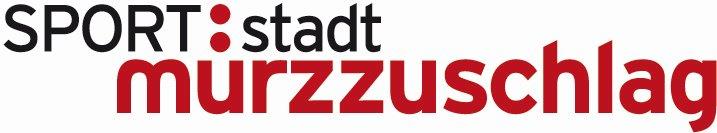 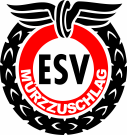 ESV U9
Betreuer: Sepp Narnhofer
                    Thomas Wildling
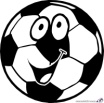 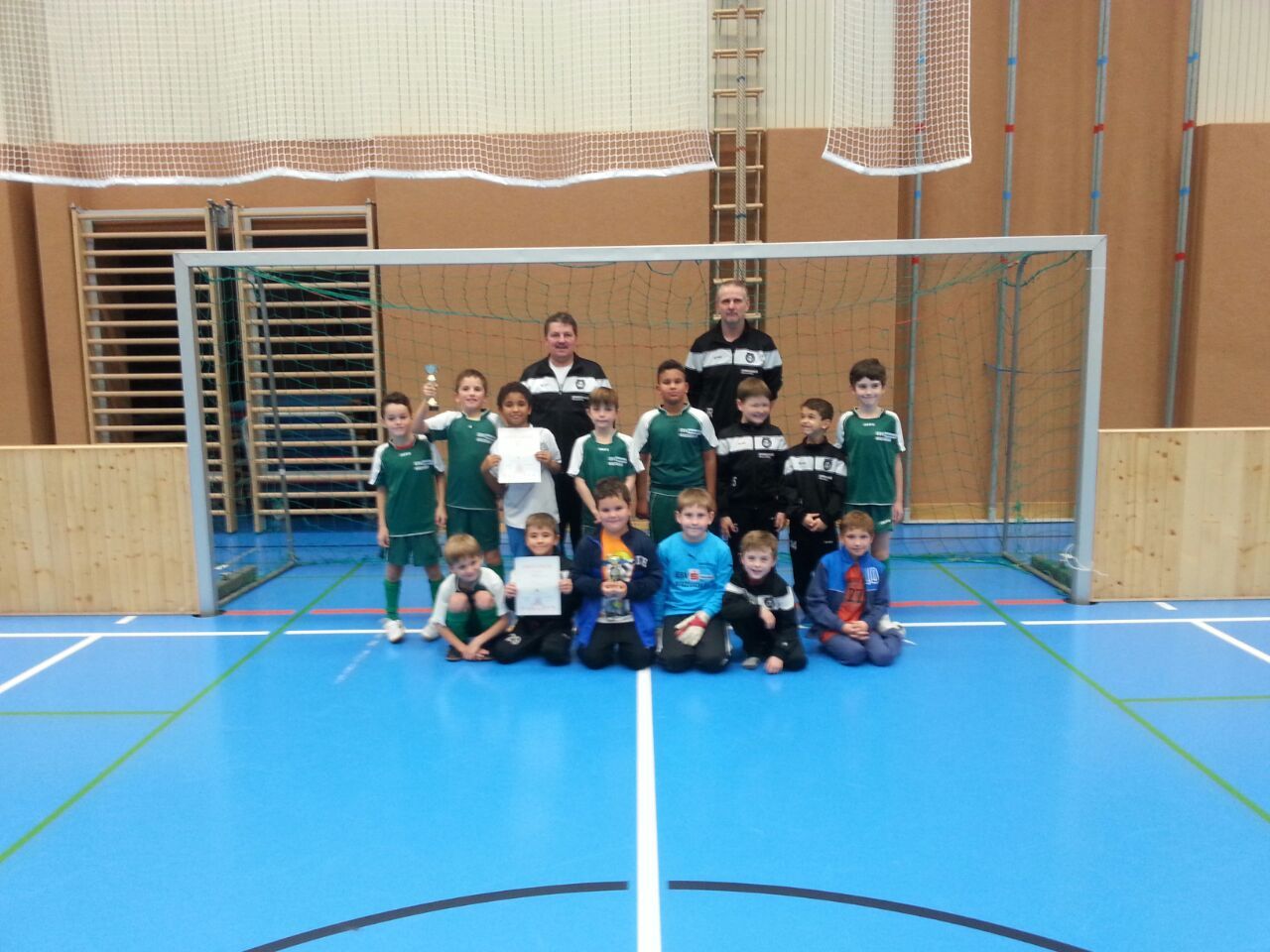 Beachtlicher Zuwachs
   in den letzten Monaten
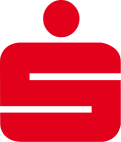 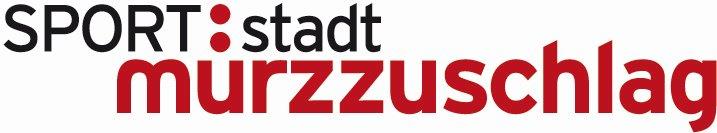 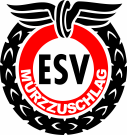 ESV U9
Betreuer: Sepp Narnhofer
                     Thomas Wildling
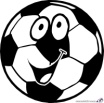 16 Spiele, 10 Siege 1 Unentschieden

 Tordifferenz 76 : 38

 Gute Erfolge bei den Hallenturnieren
   in Mürzzuschlag und Bruck
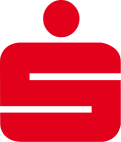 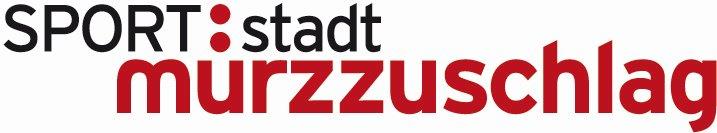 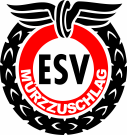 ESV U10
Betreuer: Rainer Rath
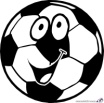 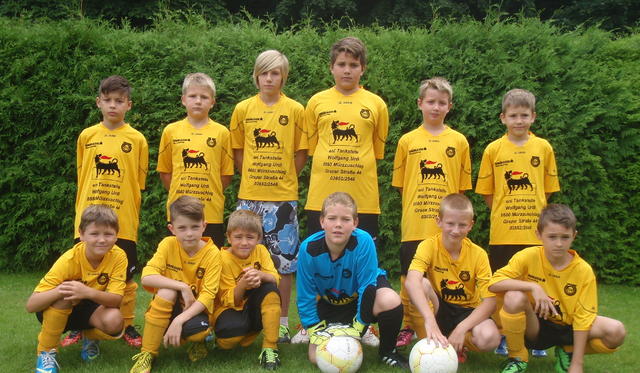 Neue Dressen der Eni-Tankstelle, Wolfgang Url in Mürzzuschlag
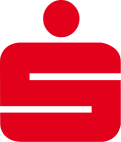 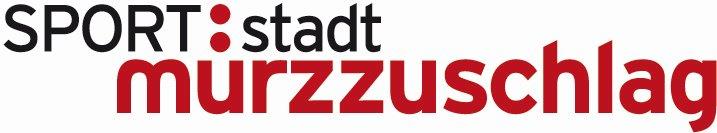 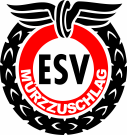 ESV U10
Betreuer: Sepp Narnhofer
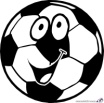 14 Spiele, 10 Siege und 2 Remis, 
  Tordifferenz 85 : 15

 Beachtlicher 2. Platz in Gloggnitz

 1. und 7. Platz beim Hallenturnier in Mürzzuschlag

 14 verschiedene Aufstellungen
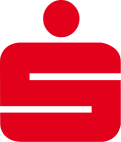 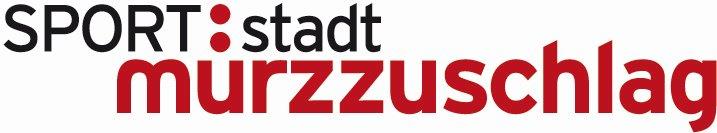 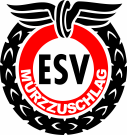 ESV U11
Betreuer: Robert Gründler
                  Bernhard Valant
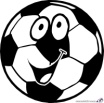 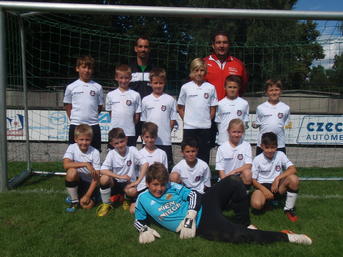 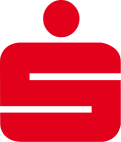 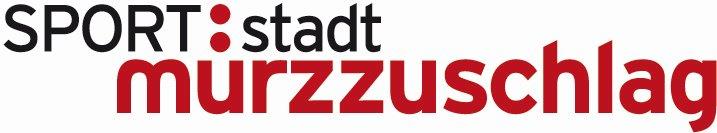 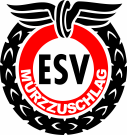 ESV U11
Betreuer: Robert Gründler
                  Bernhard Valant
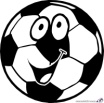 Meisterschaftsbetrieb mit insgesamt 21 Runden

 Jahrgänge 2004 und jünger

 8 Spieler und 1 Tormann

 Schiedsrichter vom Steirischen Fussballverband
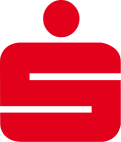 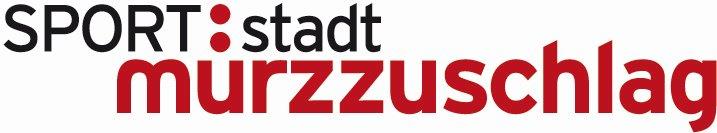 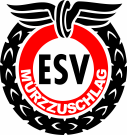 ESV U11
Betreuer: Robert Gründler
                  Bernhard Valant
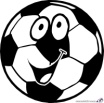 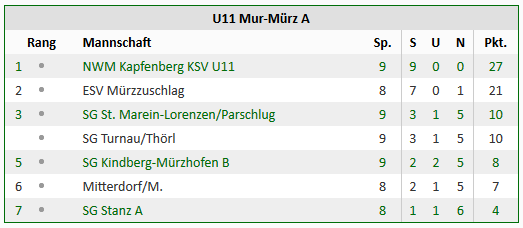 2. Zwischenrang in der Meisterschaft mit nur 1 Niederlage und 7 Siegen.
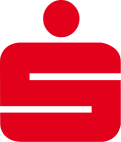 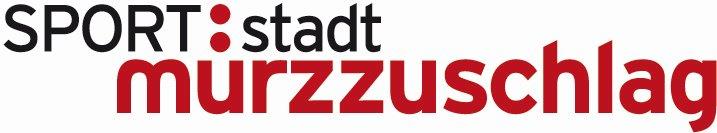 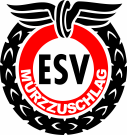 ESV U11
Betreuer: Robert Gründler
                  Bernhard Valant
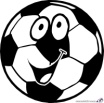 Erfolge 2014
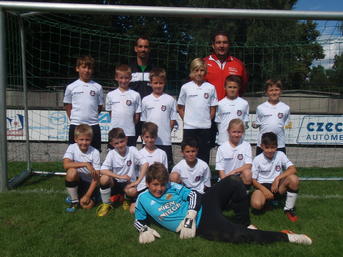 Sieg beim U11 Turnier in Gloggnitz, beim ersten Antreten der neuformierten U11 Mannschaft
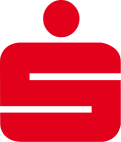 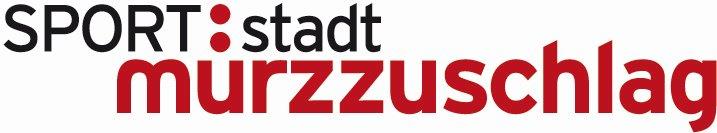 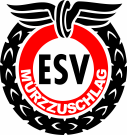 ESV U11
Betreuer: Robert Gründler
                  Bernhard Valant
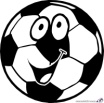 Erfolge 2014
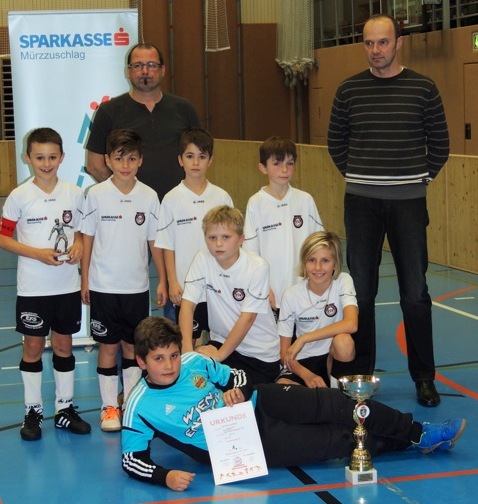 Sieg beim U11-Hallenturnier in Mürzzuschlag
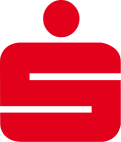 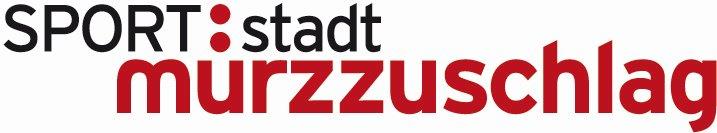 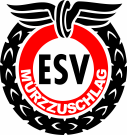 ESV U13
Betreuer: Franz Pink
                      Dr. Peter Jus
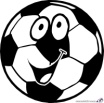 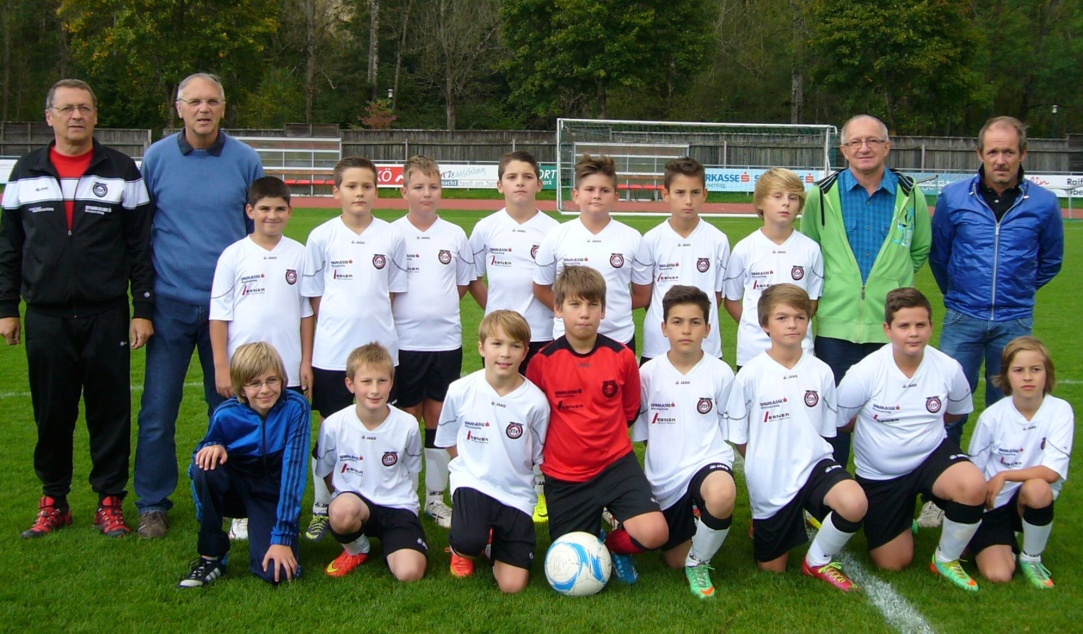 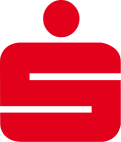 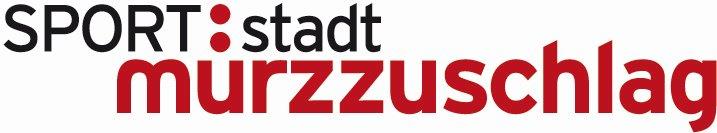 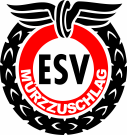 ESV U13
Betreuer: Franz Pink
                      Dr. Peter Jus
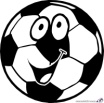 Frühjahr 2014
Meistertitel im Gebiet Mürz 2013/2014
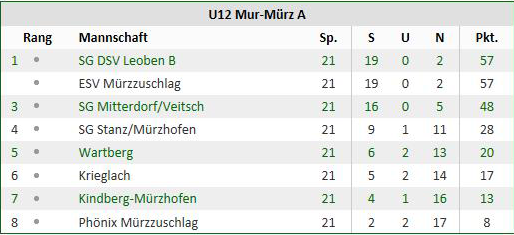 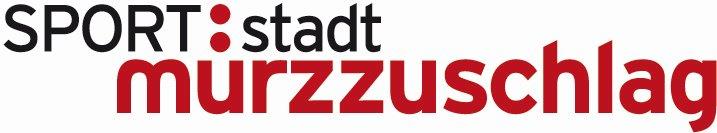 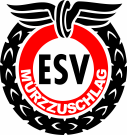 ESV U13
Betreuer: Franz Pink
                      Dr. Peter Jus
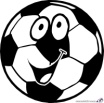 Herbst 2014
1. Saison in der Leistungsklasse der besten steirischen Mannschaften
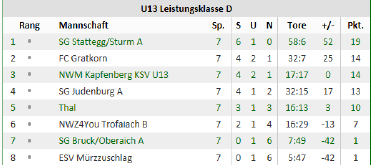 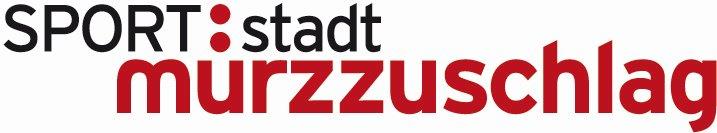 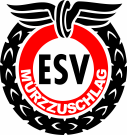 ESV U13
Betreuer: Franz Pink
                      Dr. Peter Jus
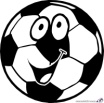 ESV Hallenturnier: 

Erste Mannschaft 
5 Spiele  - 2 Siege -  2 Unentschieden und 1 Niederlage
3:2 Sieg gegen KSV, dem späteren Turniersieger
 
Zweite Mannschaft 
5 Spiele - 1 Unentschieden und 4 Niederlagen
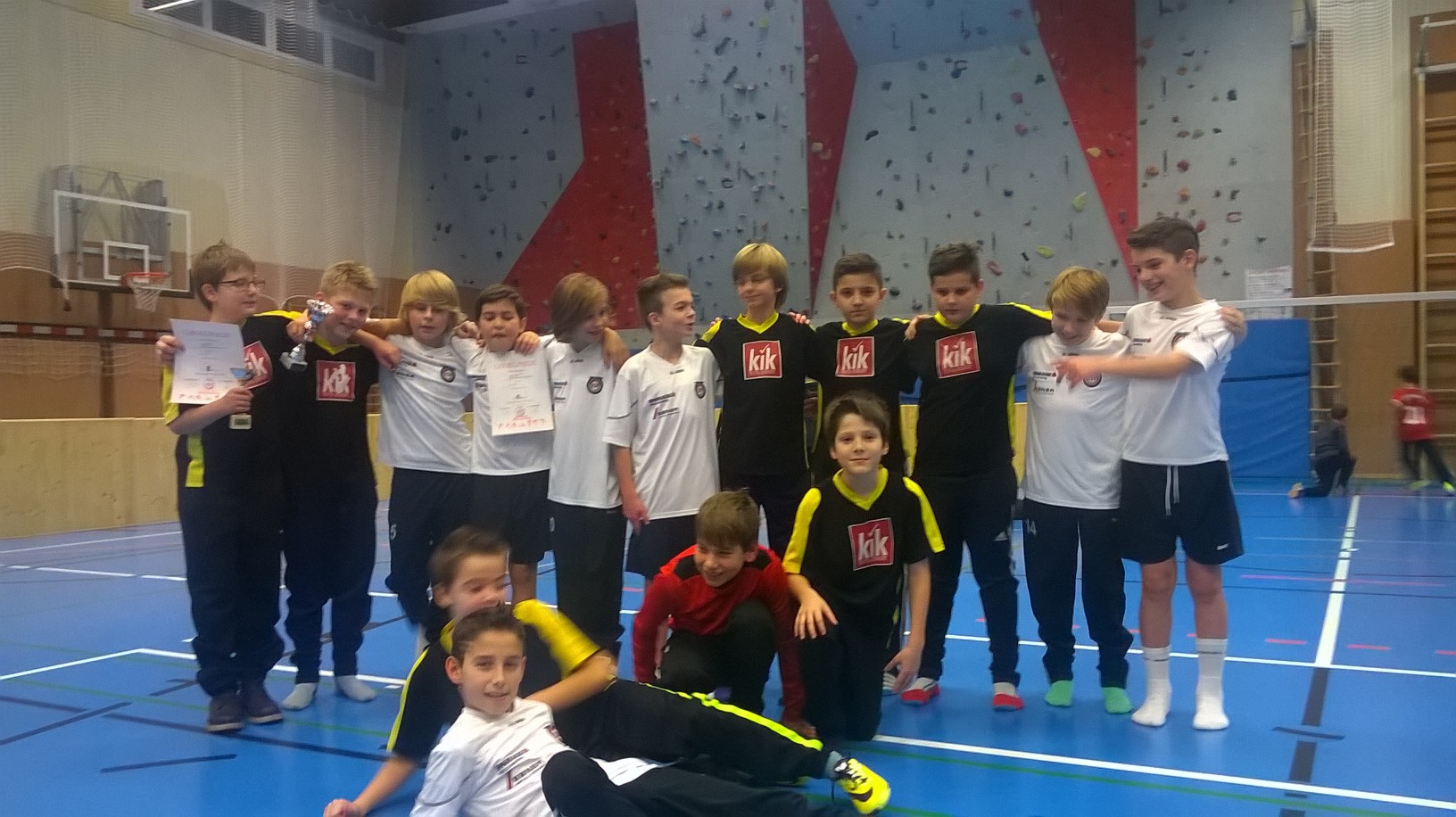 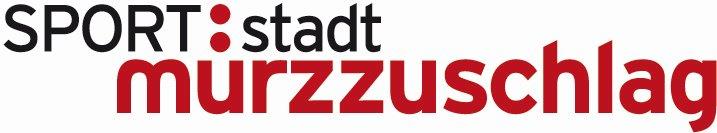 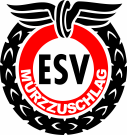 ESV U15
Betreuer: Jürgen Gesselbauer
              Walter Rinnhofer
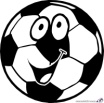 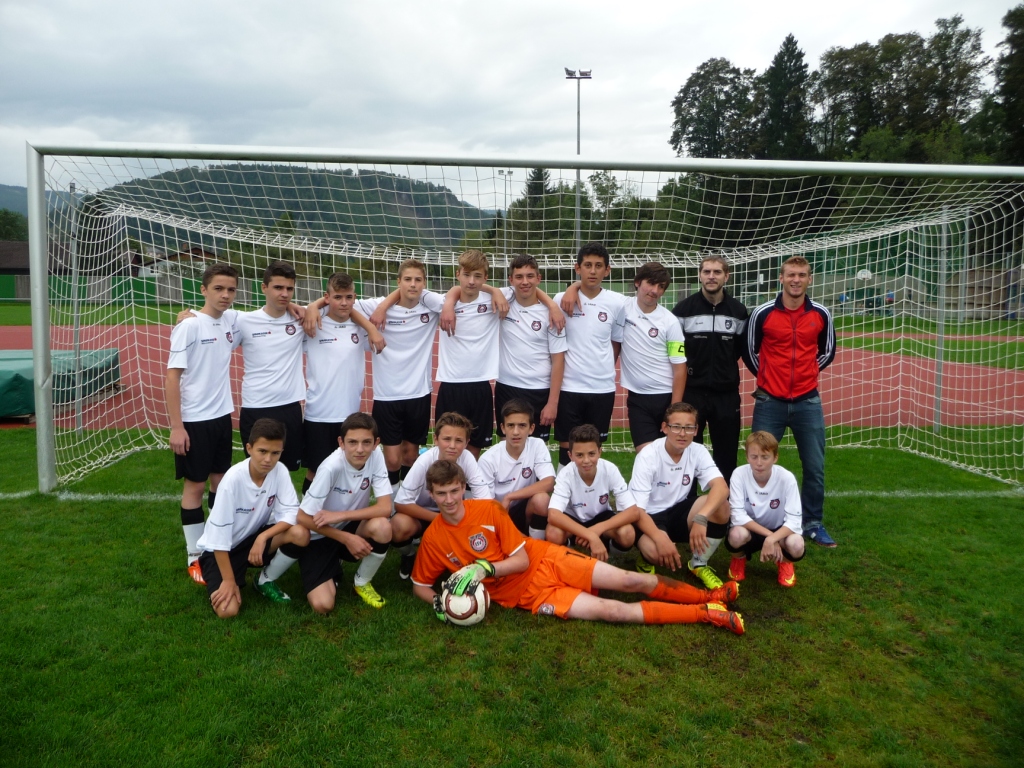 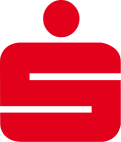 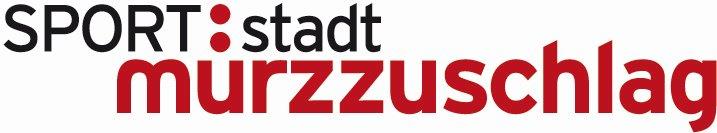 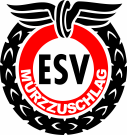 ESV U15
Betreuer: Jürgen Gesselbauer
              Walter Rinnhofer
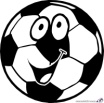 U14 Saison 2013/2014
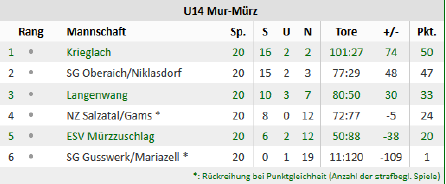 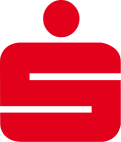 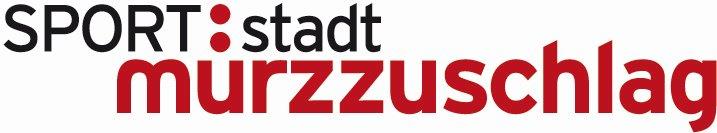 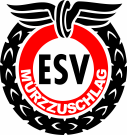 ESV U15
Betreuer: Jürgen Gesselbauer
              Walter Rinnhofer
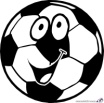 U15 Saison 2014/2015
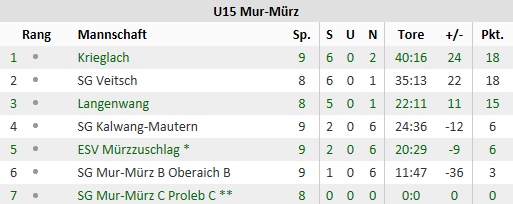 Ziel für 2015: Tabellenplatz verbessern !!!
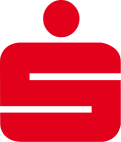 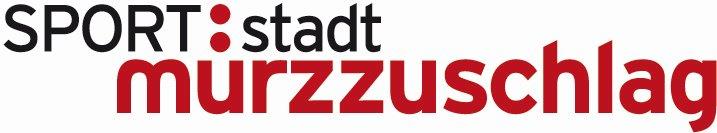 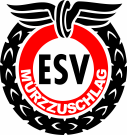 ESV U15
Betreuer: Jürgen Gesselbauer
              Walter Rinnhofer
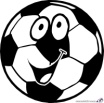 Besonders heben wir hervor:
Den fleißigsten Trainierer
Den besten Torschützen
Den Aufsteiger der Saison
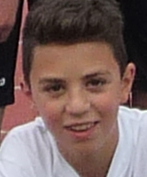 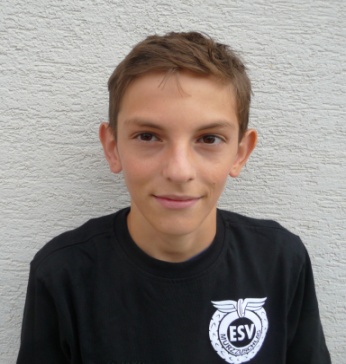 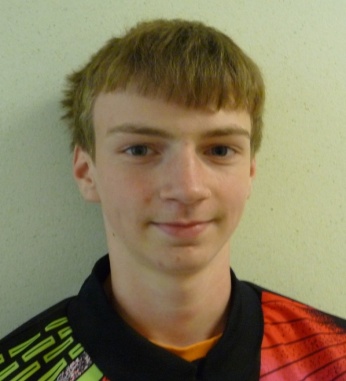 Florian SAMMER
Leutrim RIZANI
Philipp CZILHARZ
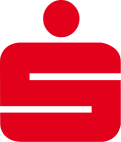 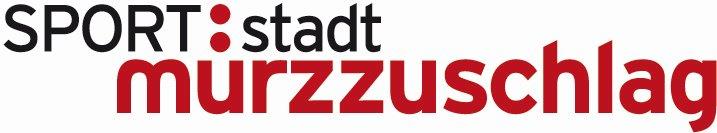 Weihnachtsfeier der Jugenddes ESV Sparkasse Mürzzuschlag
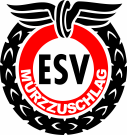 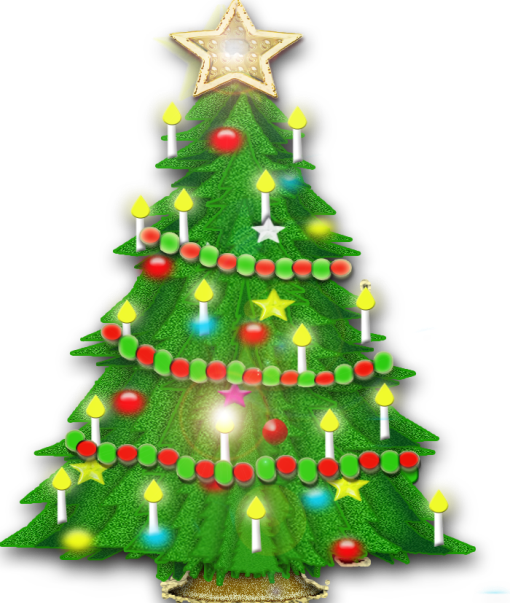 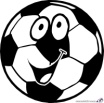 Ein besonderer Dank gilt….

 den jungen Fußballerinen und Fußballern
 den Eltern für die Unterstützung
 unseren Hauptsponsor der Sparkasse  Mürzzuschlag
   sowie den vielen kleineren Sponsoren und Gönnern
 unserem Platzwart Roland Kalcher
 den ESV-Legenden für die Finanzierung der
   Weihnachtsfeier
 unseren Fotografen, allen voran Thomas Wildling
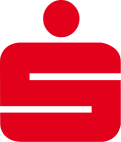 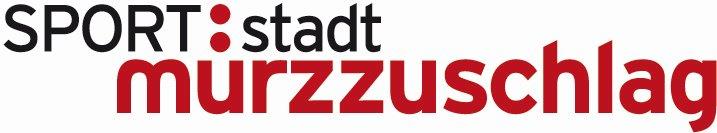 Weihnachtsfeier der Jugenddes ESV Sparkasse Mürzzuschlag
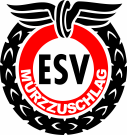 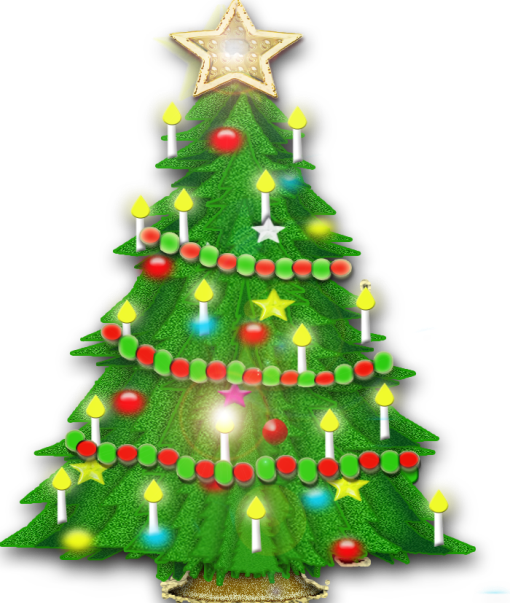 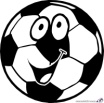 Die Vereinsleitung wünscht euch und euren Familien schöne Weihnachten, erholsame Feiertage und viele sportliche Erfolge im Jahr 2015
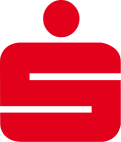 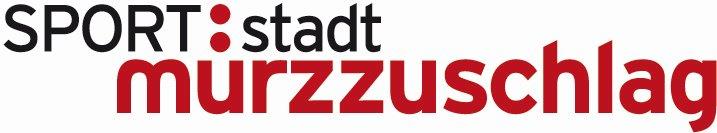